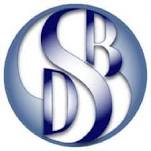 Society for Developmental Biology
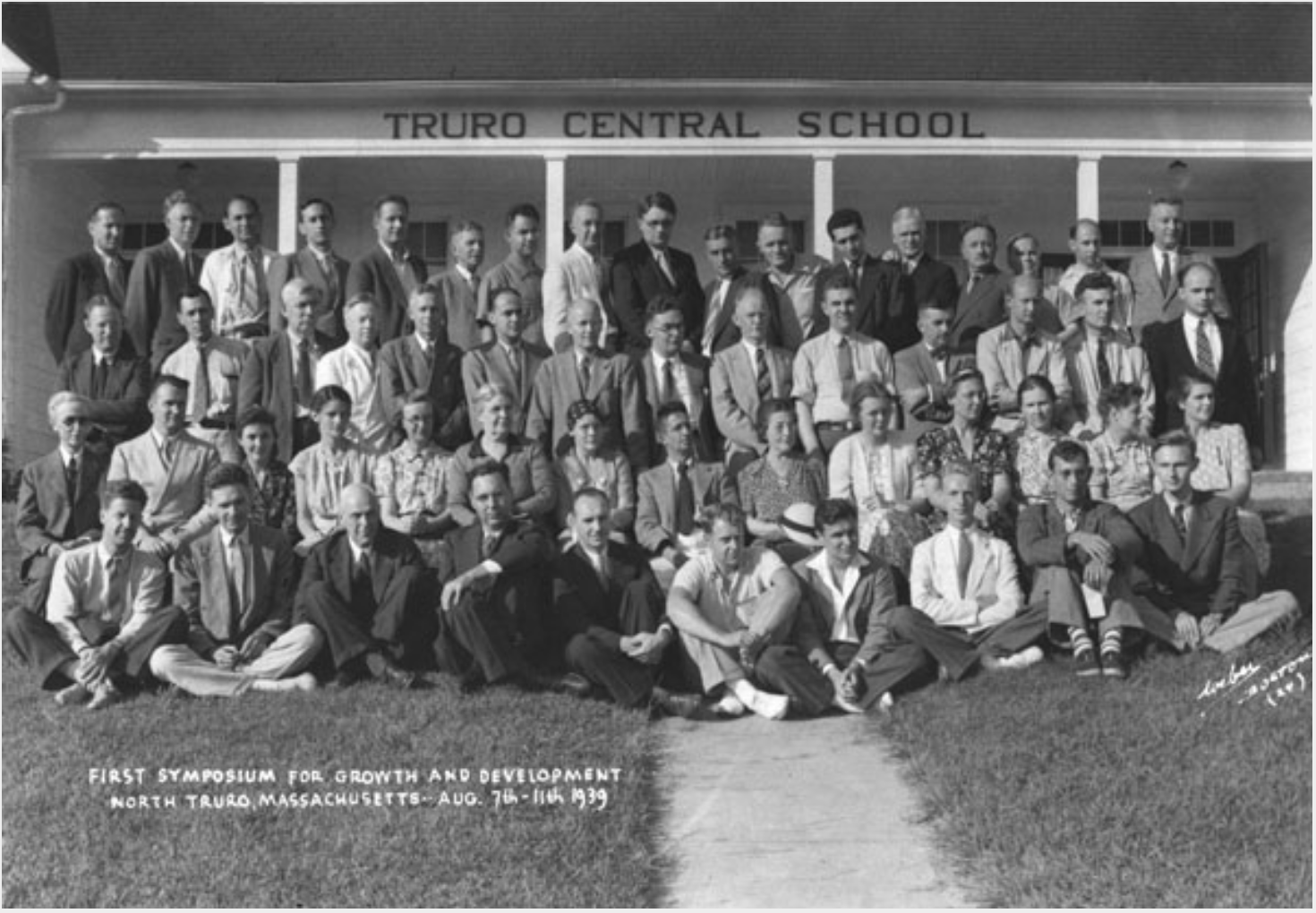 Members
Academic researchers 
Postdoctoral fellows
Graduate students,
Undergraduate researchers
Affiliated members
https://www.sdbonline.org/
[Speaker Notes: https://www.sdbonline.org/]
SDB priorities
Provide programs that are inclusive for all members, at all levels in developmental biology and related areas.
Choose Development! Program – launched in 2013


Annual and regional meetings
https://www.sdbonline.org/choose_development
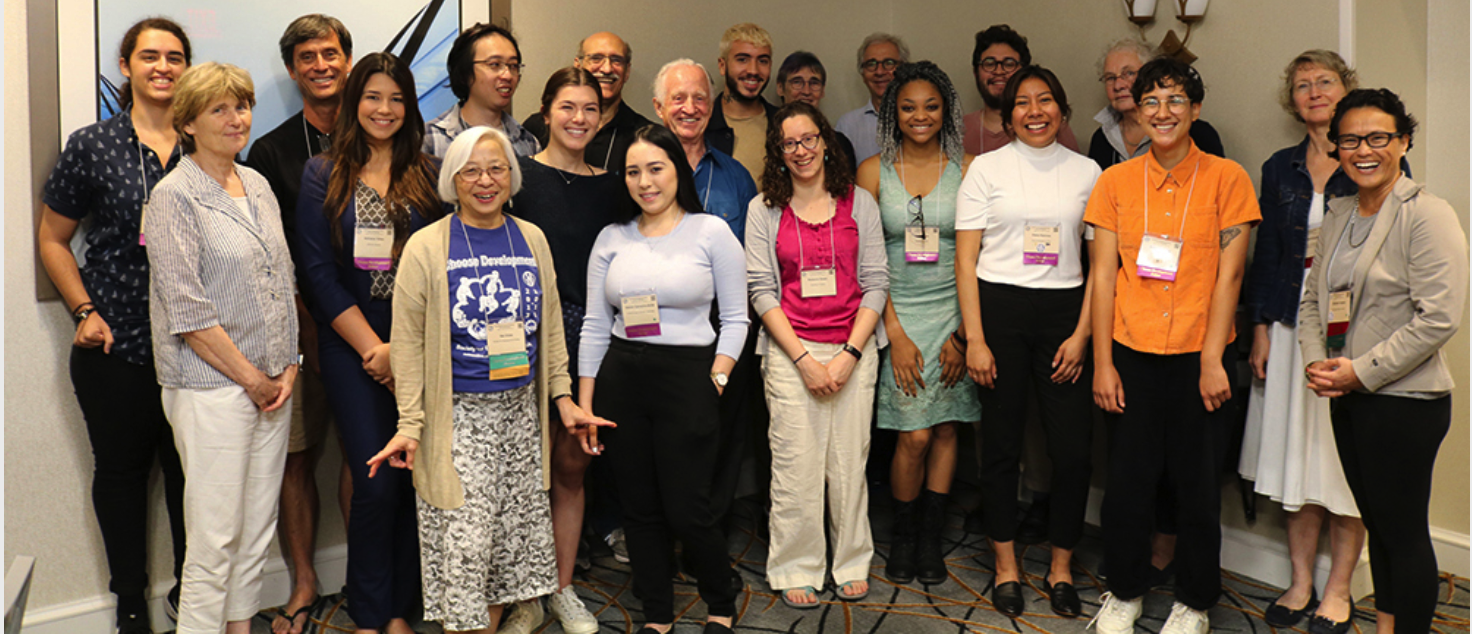 https://www.sdbonline.org/mission
[Speaker Notes: https://www.sdbonline.org/choose_development]
SDB recent successes and in progress
Targeted Program
	- Just funded by NICHD ! Choose Development:

Professional online workshops
	- May 2022 – GetHIRED :  
	- Inclusion and education symposia

Website
	Under construction
https://www.sdbonline.org/choose_development
https://sdbonline.org/gethired
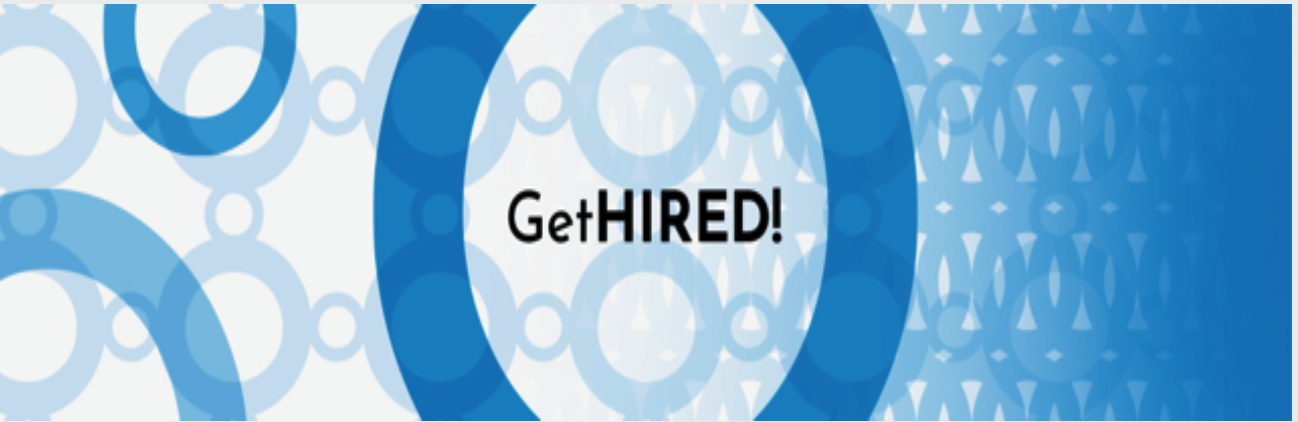 [Speaker Notes: https://www.sdbonline.org/choose_development

https://sdbonline.org/gethired

: https://www.sdbonline.org/gethired]
SDB journal and meetings
Journal: Developmental Biology
 
	- Established in 1959
Meetings:
	- Annual: Vancouver
	- Regional (NE, MA, NE, MW)
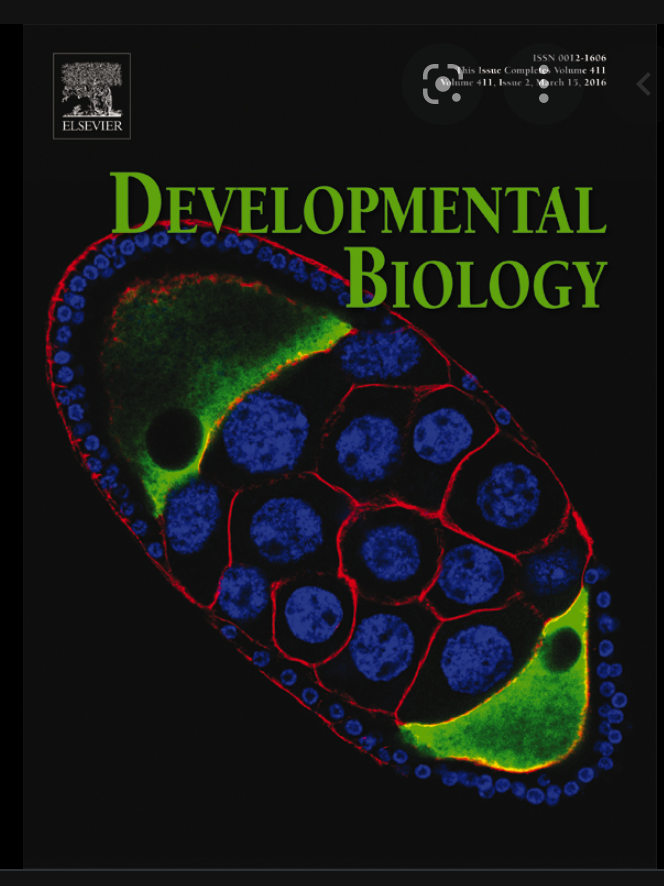 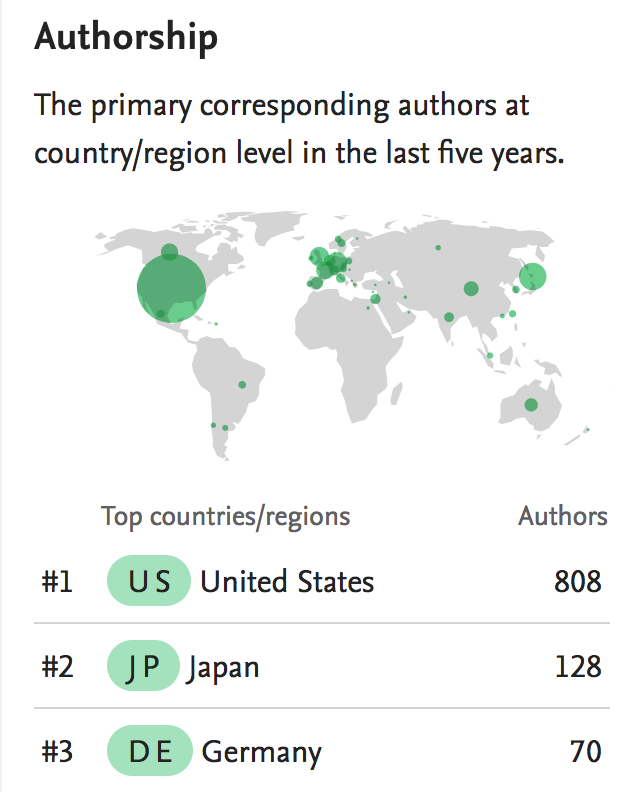 https://www.sciencedirect.com/journal/developmental-biology
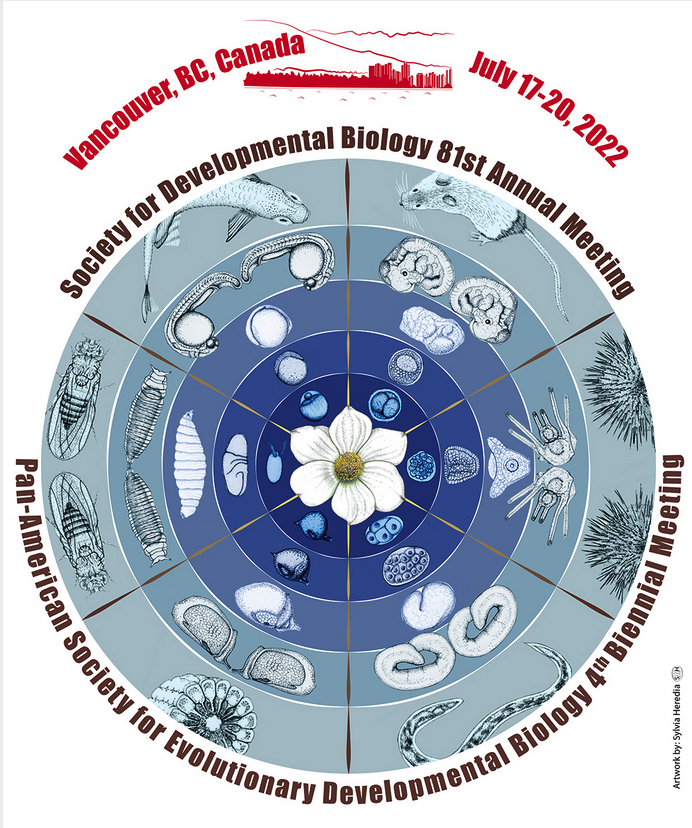 [Speaker Notes: https://www.sciencedirect.com/journal/developmental-biology 

https://www.sciencedirect.com/journal/developmental-biology]
SDB challenges
Broaden income sources/resources independent of publishing

Continue to recruit and engage the next generation of developmental biologists

	- Perception:
	“Since its heyday in the 1980s and 90s, the field of developmental biology has 	gone into decline; in part because it has been eclipsed by the rise of genomics 	and stem cell biology, and in part because it has seemed less pertinent in an 	era with so much focus on translational impact “


	- A need to ‘rebrand’ developmental biology for younger generations
Daniel Johnston
[Speaker Notes: Rebranding of dev biol]
Relation between FASEB and SDB
Benefit of FASEB membership: 
Public affairs (Capitol Hill, letters to NIH and congress, …) 

FASEB  initiatives e.g. DataWorks, DEIA efforts 

Visibility

Two-way benefit:
	- FASEB adopted SDB’s moratorium on cloning human beings
SDB winners of FASEB photography contest
Nathanaël Prunet
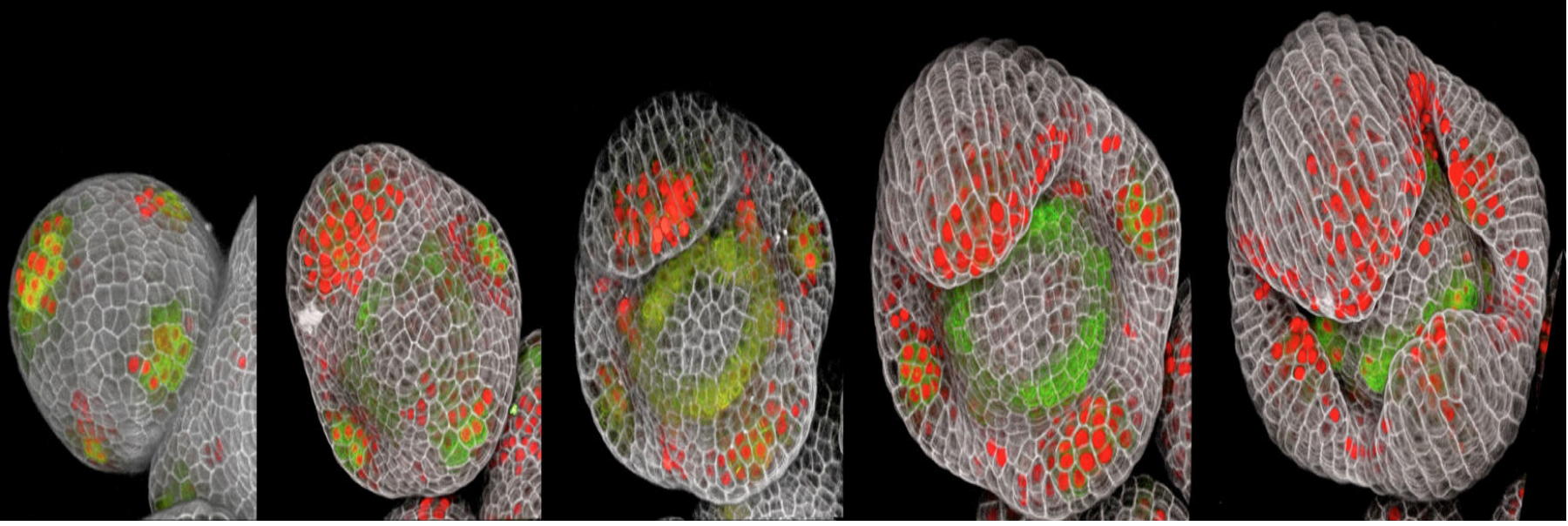 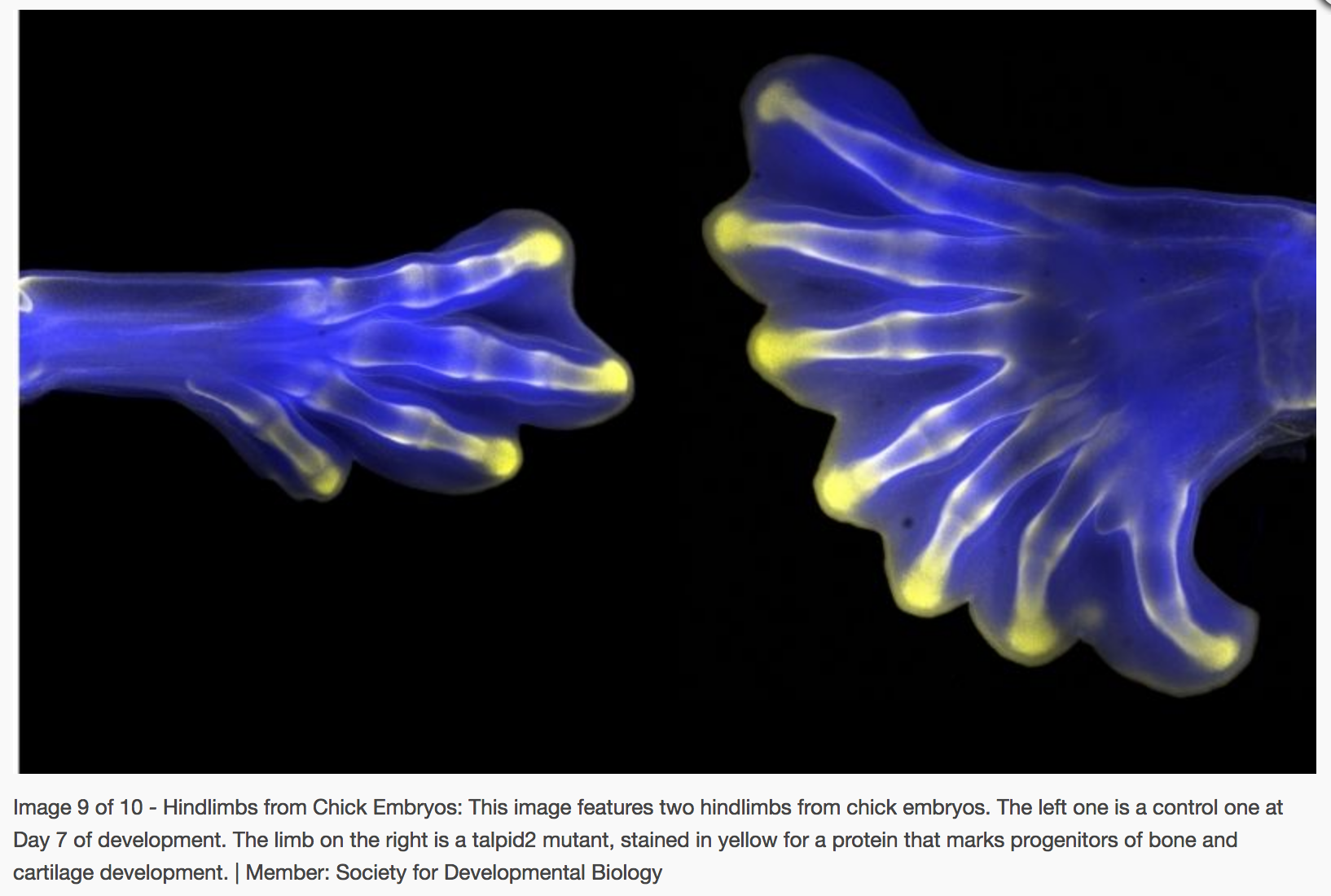 Christian Bonatto
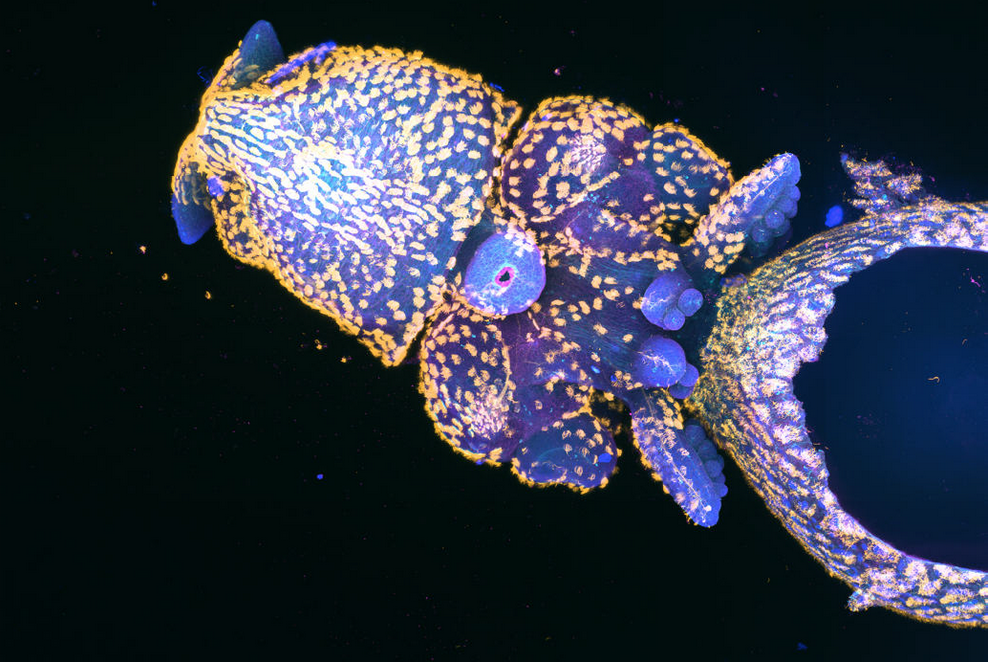 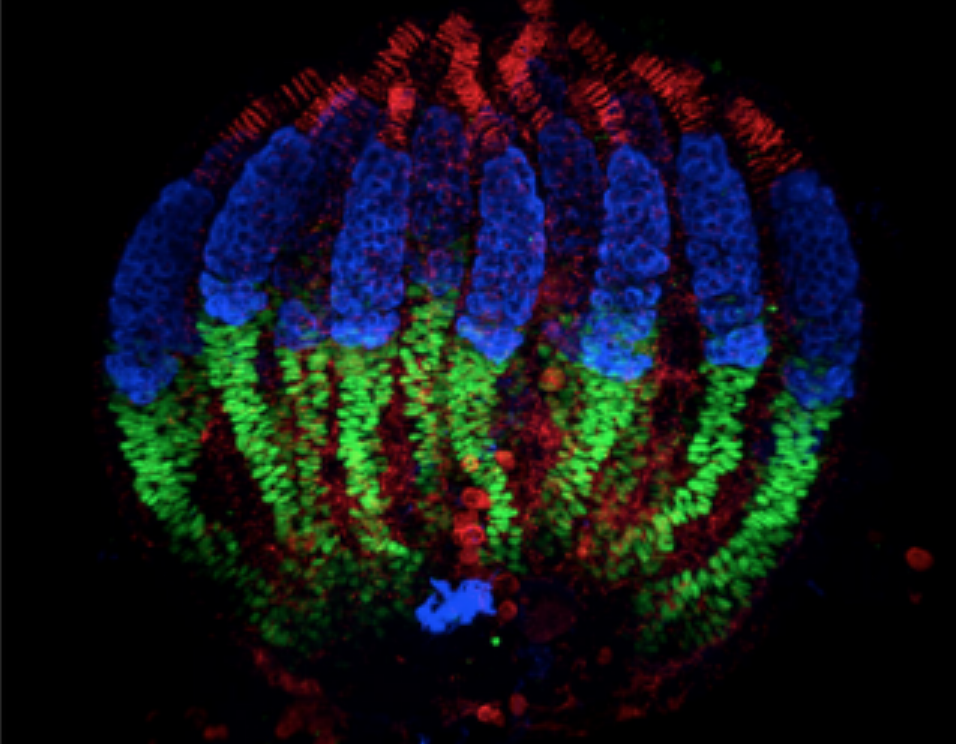 Zuzana Vavrušová
Abigail Dove
Thank you !
https://www.sdbonline.org
[Speaker Notes: https://www.sdbonline.org]